18-1366 Crescent Harbor Creek Restoration
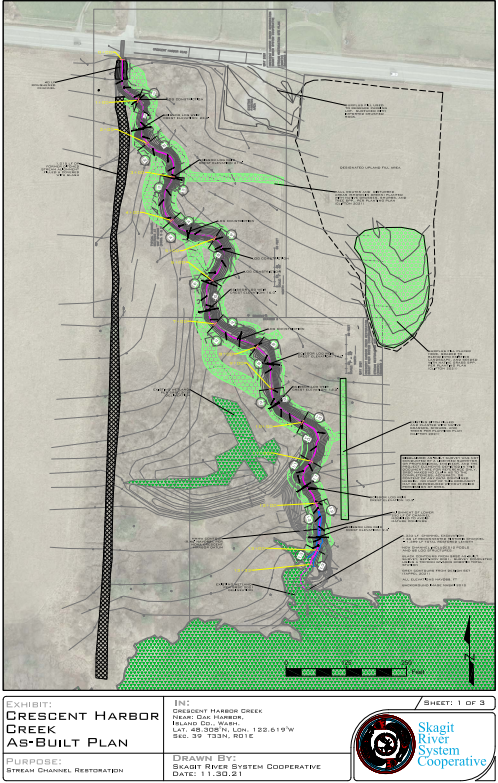 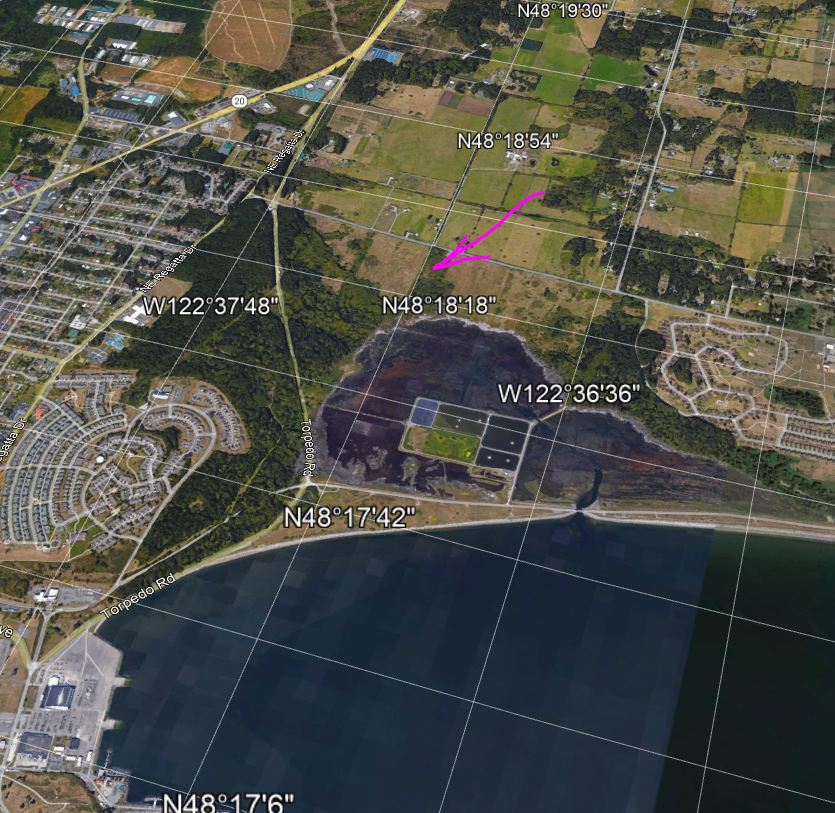 Photos for Close out field Inspection      1/23/2023
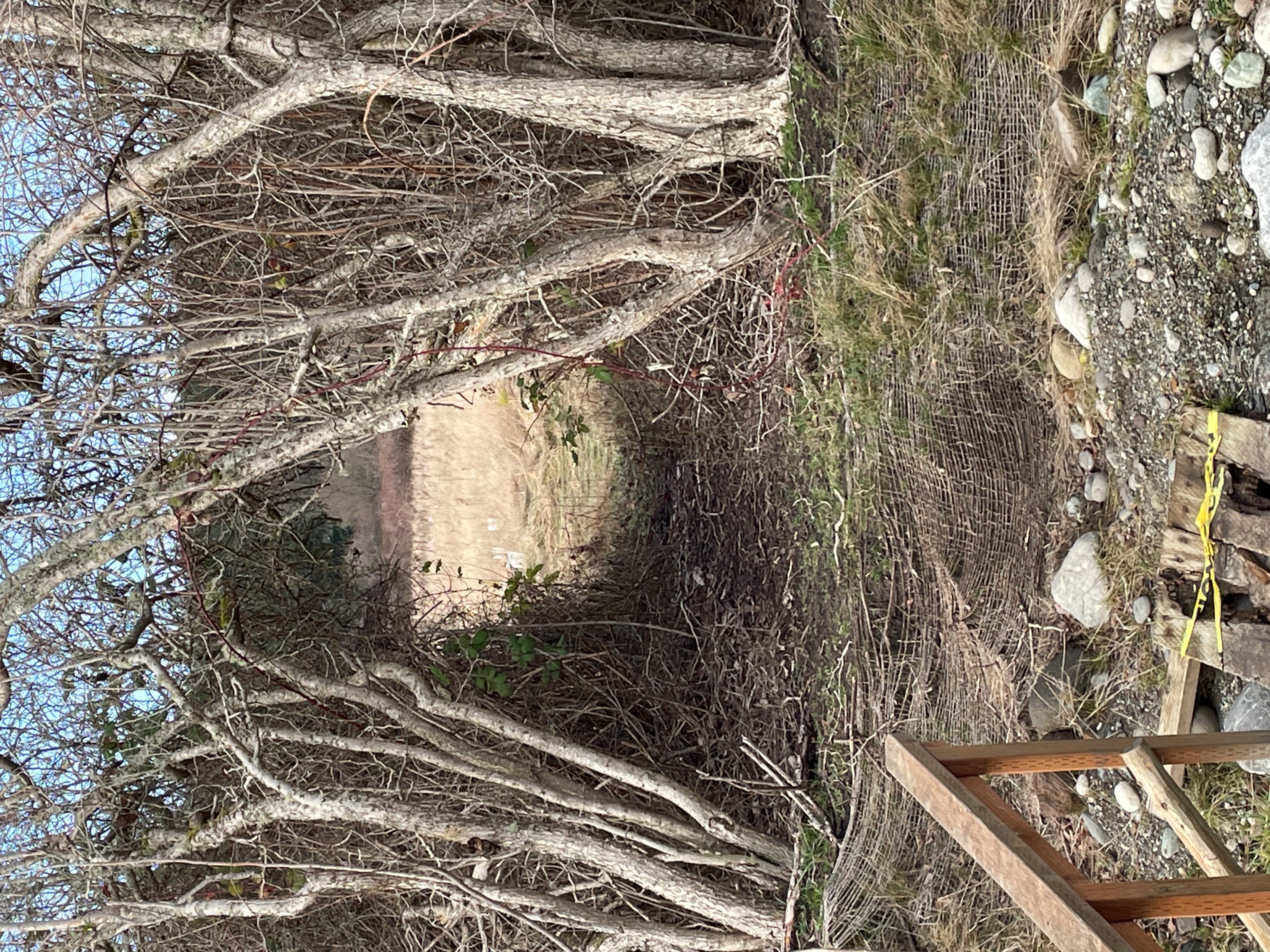 Roughened channel, raised streambed
Riparian planting adjacent and west of stream
Instream structures and meander
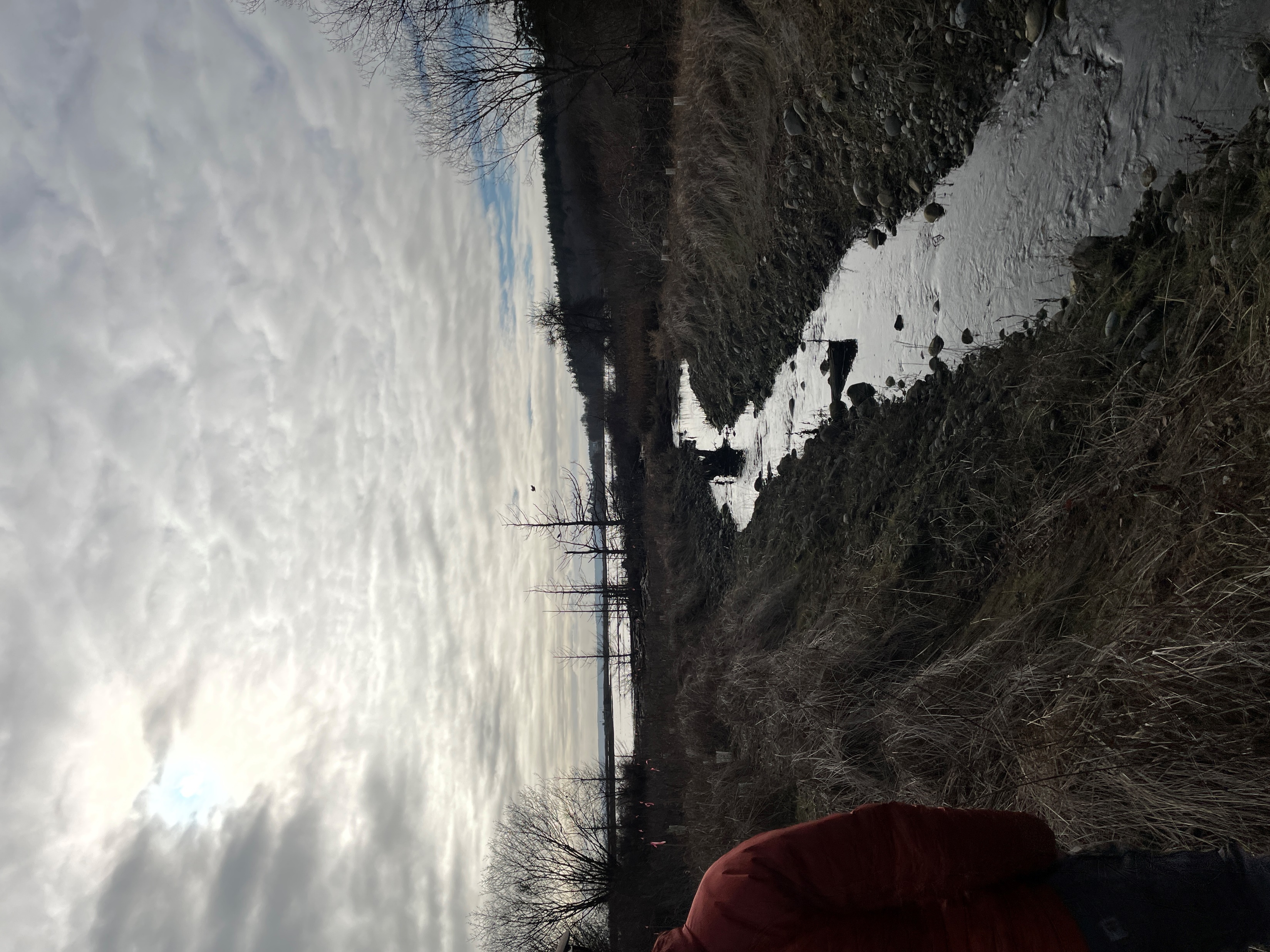 Instream structures, pools, meander and connection to estuary
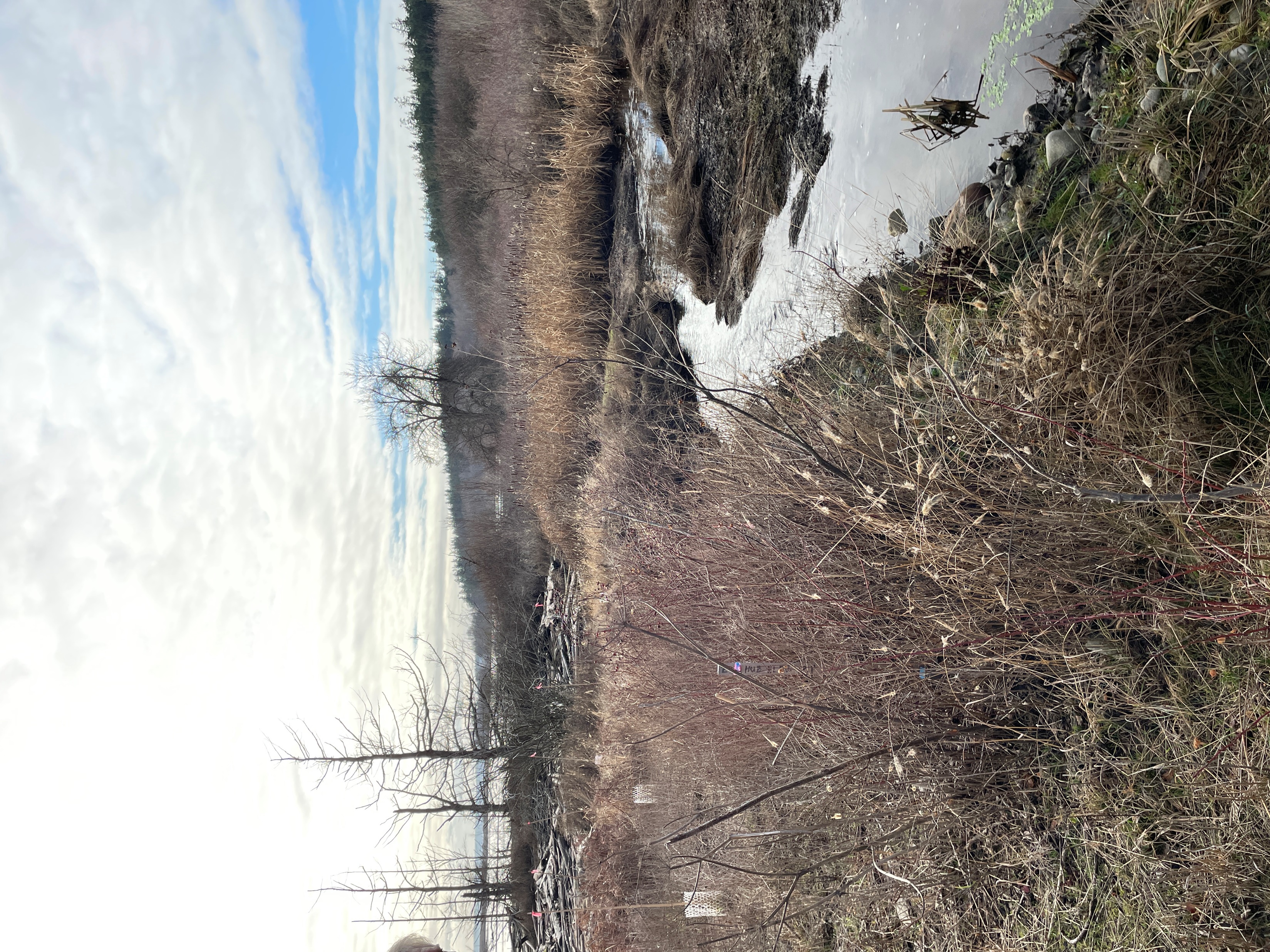 Looking to the right of the stairs, as facing the water
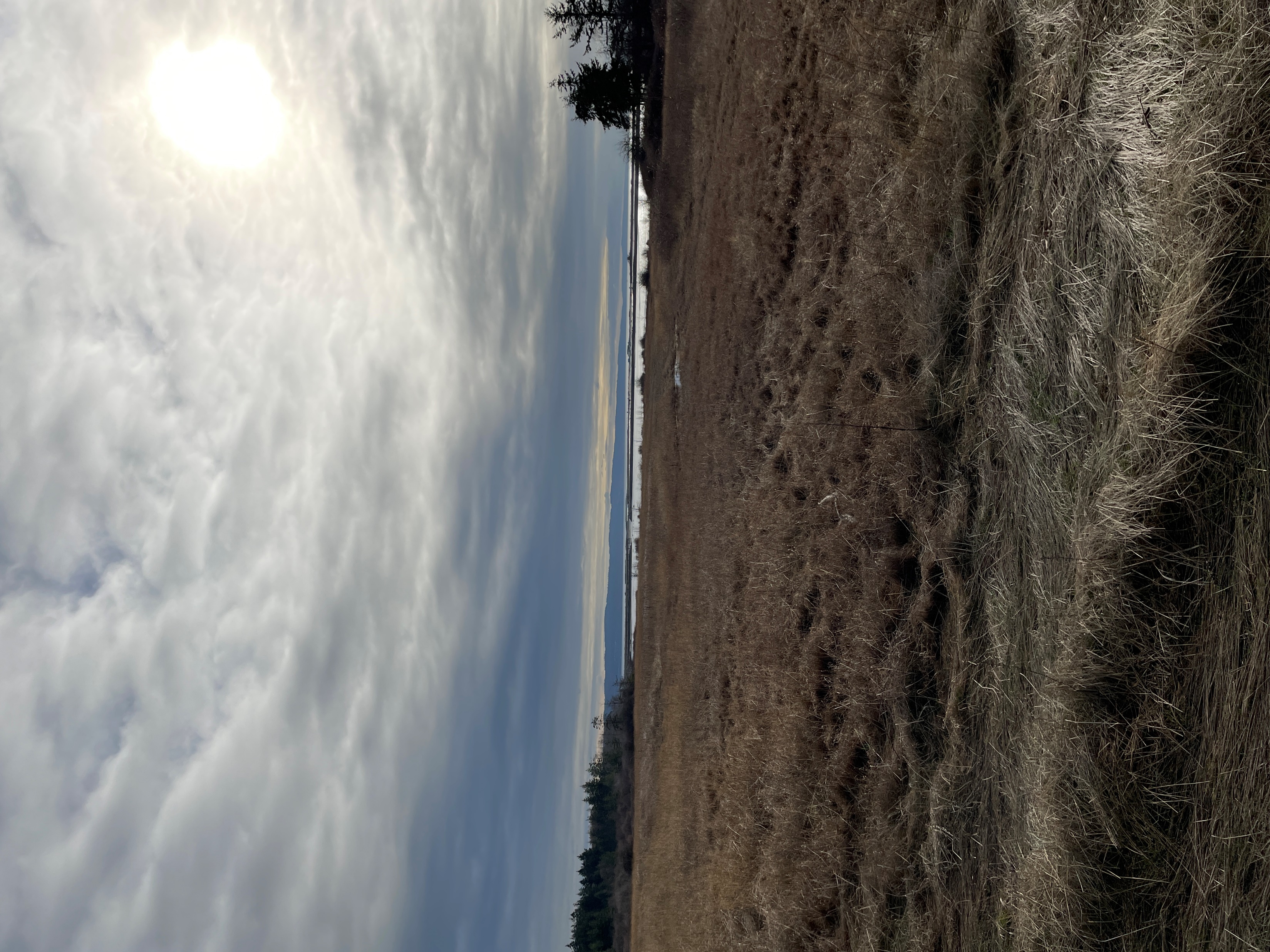